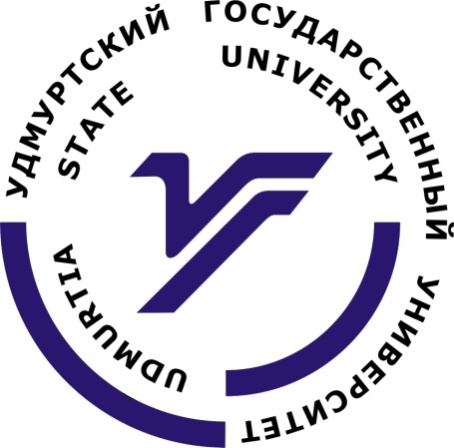 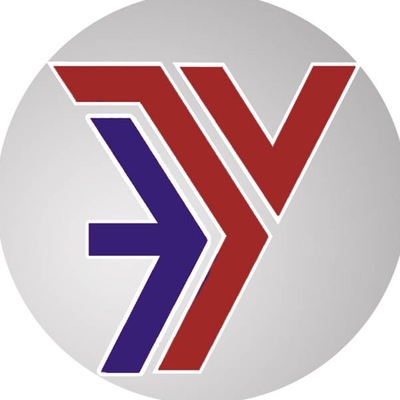 Удмуртский государственный университетИнститут экономики и управленияКафедра государственной службы и управления персоналом
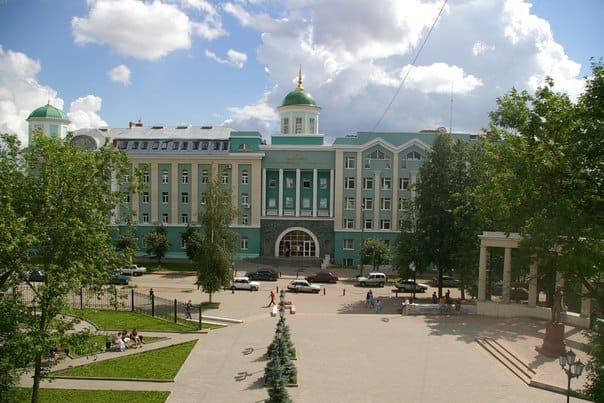 Кафедра государственной службы  и управления персоналом
Год основания кафедры -18 января 2005г. 
На современном этапе выпускающая кафедра делает акцент на постоянном повышении качества подготовки бакалавров и магистров за счет постоянного совершенствования качества организации учебного процесса.
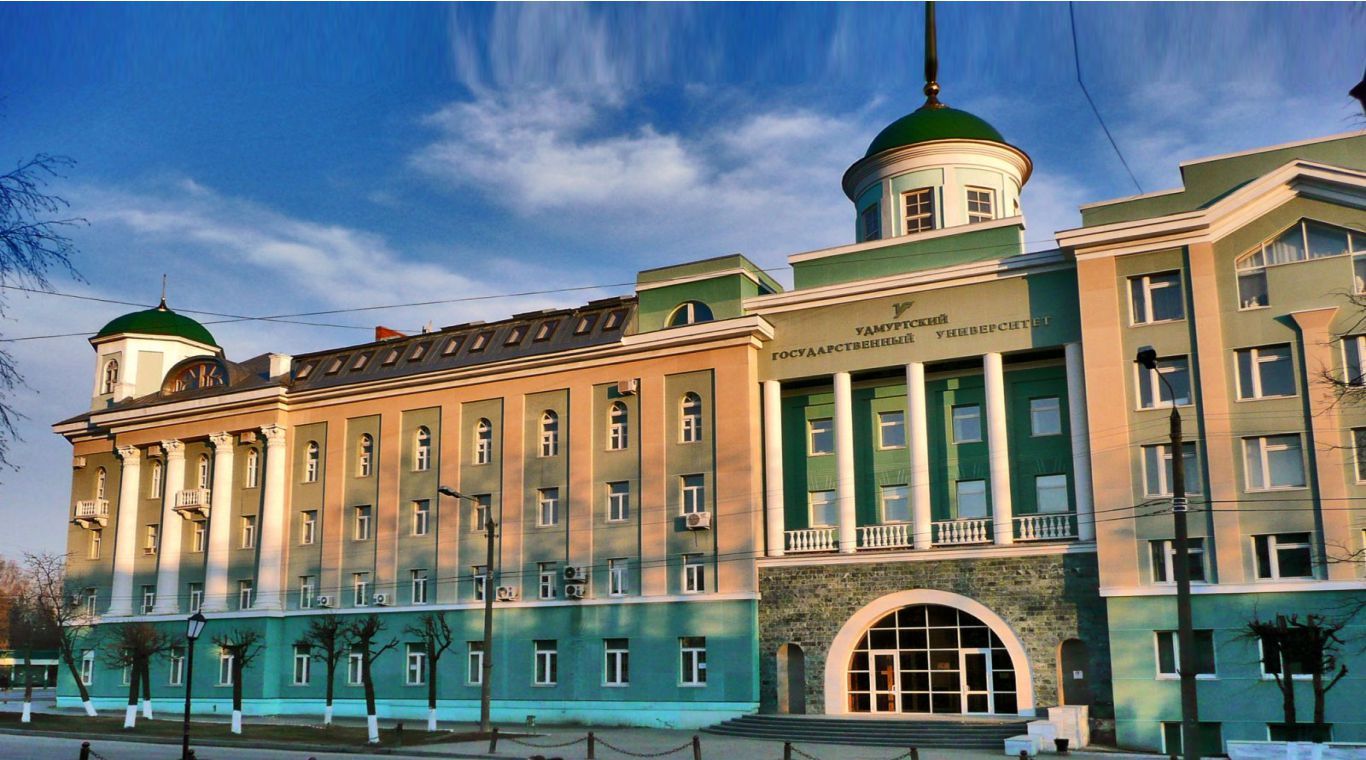 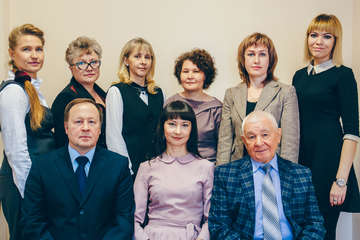 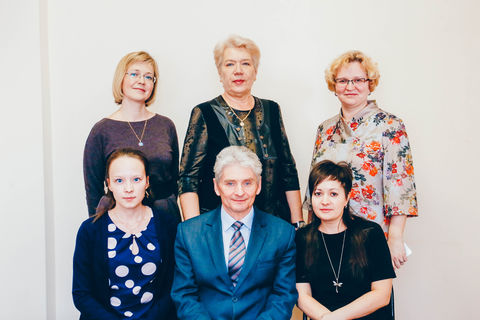 На кафедре работает ряд высококвалифицированных специалистов, которые ведут широкую учебную, учебно-методическую и научную работу в данной области.
10 кандидатов наук, 2 доктора наук.
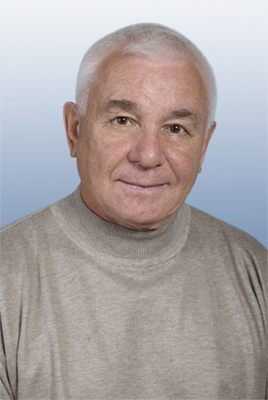 Руководитель Магистерской программы
В.Ю.Войтович, д.ю.н., профессор, профессор кафедры государственной службы и управления персоналом,
Заслуженный деятель науки и образования РФ; Почетный работник высшего профессионального образования Российской Федерации; Заслуженный работник правоохранительных органов Удмуртской Республики; Заслуженный деятель науки УР; Заслуженный юрист УР; Почетный работник МВД УР; к.и.н.; Академик РАЕН.
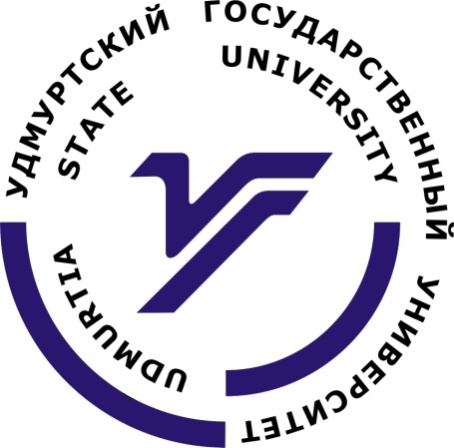 Направление подготовки
«Государственное и муниципальное управление»
Квалификация (степень) выпускника 
«Магистр»
профиль «Региональное и муниципальное управление»
Срок освоения программы – 2, 3 года
Форма обучения - заочная
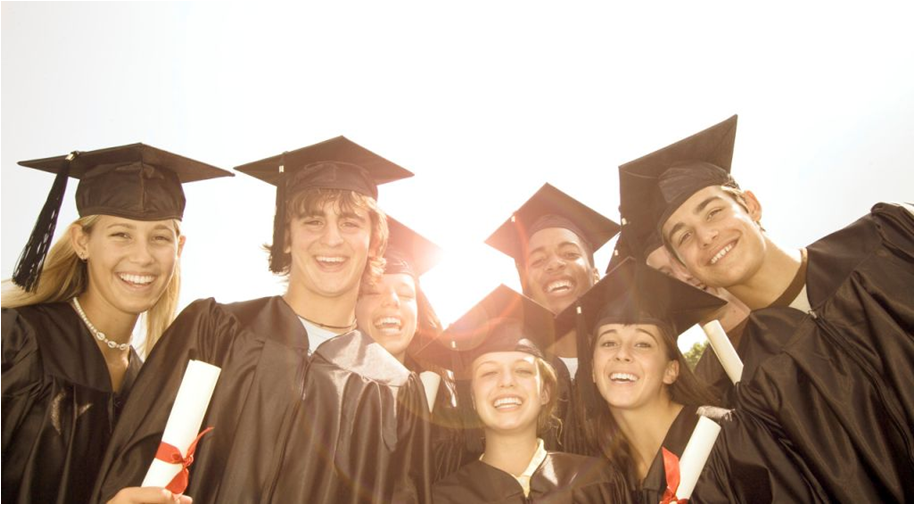 Требования для поступления
Лица, имеющие диплом бакалавра (специалиста) и желающие освоить магистерскую программу, зачисляются в магистратуру по результатам вступительных испытаний.
Вступительные испытания для студентов (внебюджетная форма), проводятся в форме собеседования по двум дисциплинам 
«Региональное управление» и «Система государственного и муниципального управления».
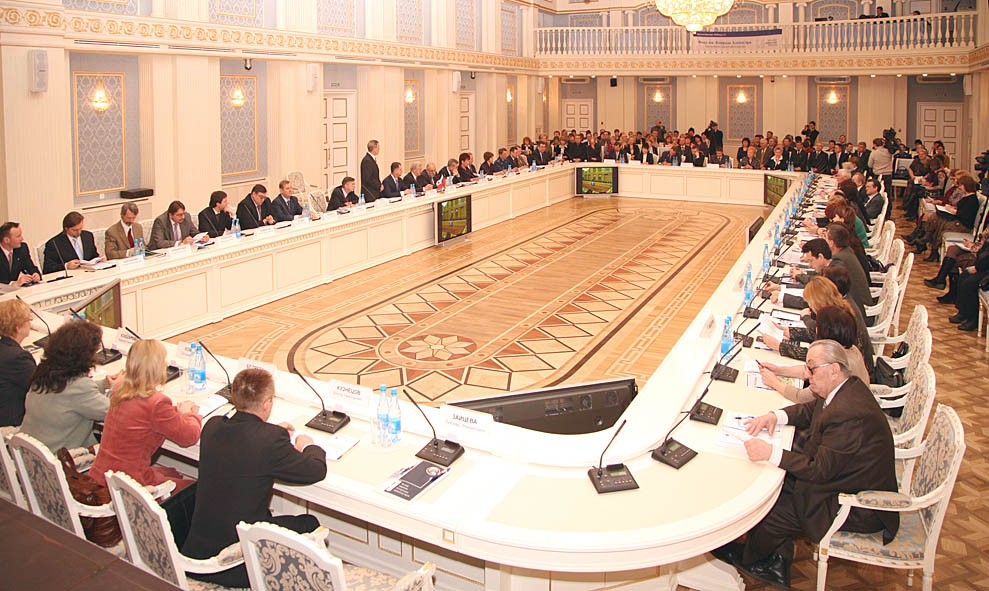 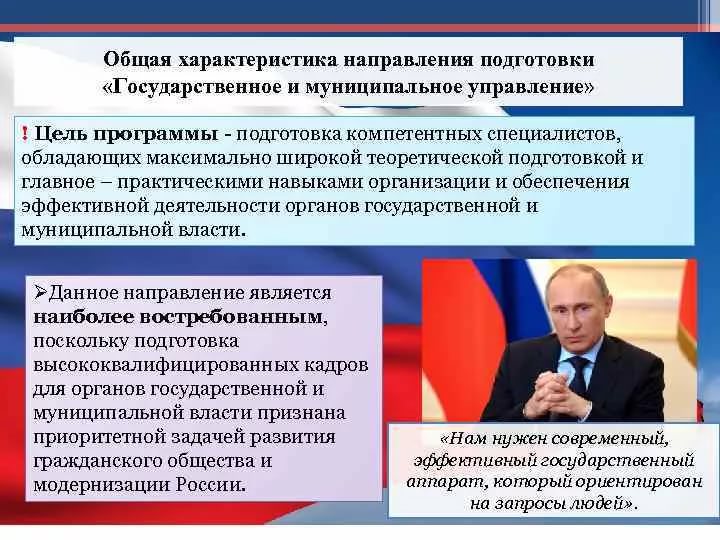 Возможности профессиональной карьеры
Выпускники получают возможность занимать ведущие должности в органах государственной власти и местного самоуправления, государственных и муниципальных предприятиях, коммерческих организациях
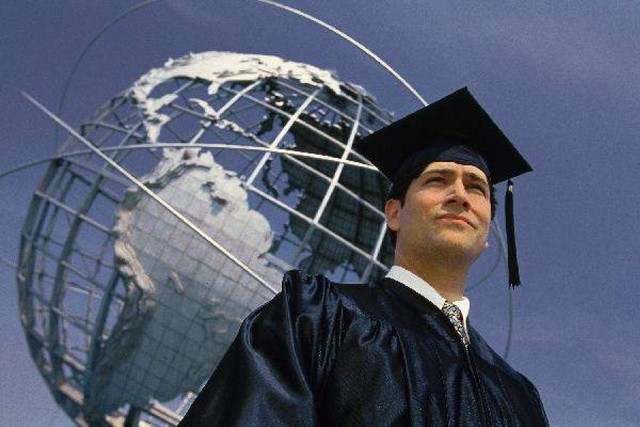 Изучаемые дисциплины
Управление проектами в профессиональной деятельности 
Взаимодействие органов власти с институтами гражданского общества 
Цифровые технологии государственного и муниципального управления 
Муниципальное управление и местное самоуправление
 Противодействие коррупции на государственной и муниципальной службе 
Управление развитием территории 
Бережливые технологии в государственном и муниципальном управлении
Государственная итоговая аттестация –защита ВКР
Профессиональные компетенции
  управленческие навыки;
   экономические знания;
   юридические основы;
бережливые технологии в управлении
   общекультурные знания;
   умение осуществлять самоконтроль, самомотивацию, саморазвитие,
проектная деятельность
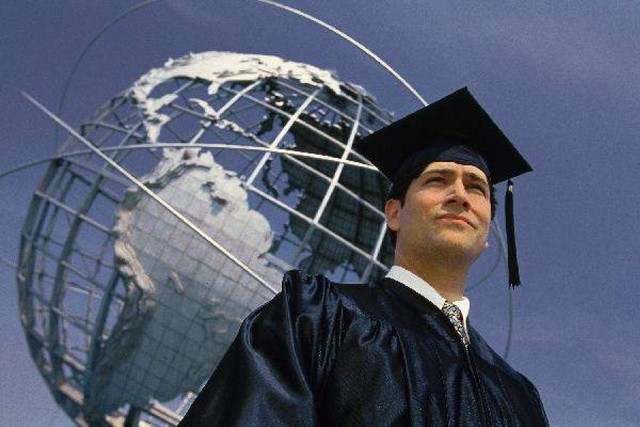 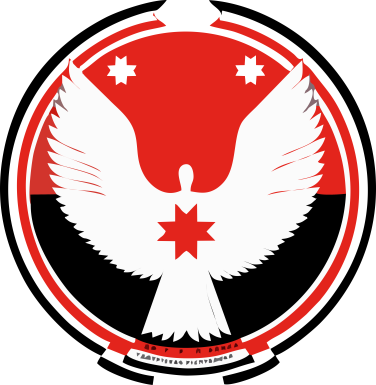 Где можно работать?
в сфере публичного управления: в органах государственной власти РФ, в органах государственной власти субъектов РФ, в органах местного самоуправления (Администрация города или района, Министерства и Агентства субъекта РФ);
в государственных и муниципальных учреждениях и предприятиях;
в коммерческих организациях;
в политических партиях и общественных организациях;
в контрольно-надзорных органах власти (налоговая инспекция, управление федерального казначейства, управление федеральной антимонопольной службы, и т.д.);
в законодательных органах власти любого уровня (Городская дума, Государственный совет, Государственная дума).

ЧИНОВНИКИ НУЖНЫ ВСЕГДА!
ПАРТНЕРЫ
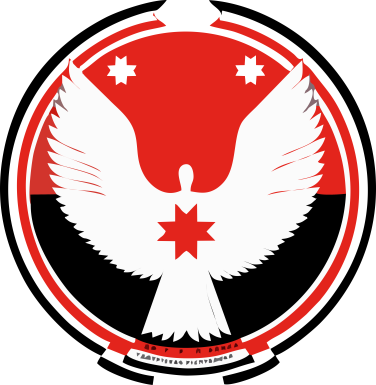 Администрация г. Ижевска.
Государственный контрольный комитет УР
Аппарат Государственного Совета Удмуртской Республики
Администрация Главы и Правительства Удмуртской Республики
Министерство сельского хозяйства и продовольствия УР
Управление Министерства юстиции Российской Федерации по Удмуртской Республике
Управление Федеральной Налоговой Службы РФ в УР
Управление Федеральной антимонопольной службы по Удмуртской Республике
Министерство экономики УР
Администрация Первомайского района г. Ижевска
Администрация Октябрьского района г. Ижевска
Администрация Завьяловского района
Управление Федеральной службы по надзору в сфере связи, информационных технологий и массовых коммуникаций по Удмуртской Республике
Управление Федерального казначейства
Совет муниципальных образований Удмуртской Республики
Общественная Палата города Ижевска
Выдающиеся выпускники
Нургалиева Марина - Руководитель Центра развития городской среды Удмуртской Республики;
Никитин Юрий – Начальник сектора благоустройства Отдела благоустройства и ЖКХ Администрации Первомайского района г. Ижевска;
Лекомцева Татьяна Васильевна – Начальник отдела взаимодействия с представительными органами МО Организационного Управления Аппарата Госсовета; 
Касаткина Анна Викторовна – начальник Отдела сопровождения проектов и развития АПК Управления инвестиций и развития продовольственного рынка Министерства сельского хозяйства и продовольствия
Хананова Аделя – Государственный налоговый инспектор отдела обеспечения процедур банкротства Управления ФНС по УР;
Кузьмина Ольга Сергеевна – старший государственный инспектор отдела государственного надзора за соблюдением законодательства в сфере образования Управления по контролю и надзору в сфере образования 
Муравенко Андрей – консультант Управления по взаимодействию с органами местного самоуправления Администрации Главы и Правительства УР;
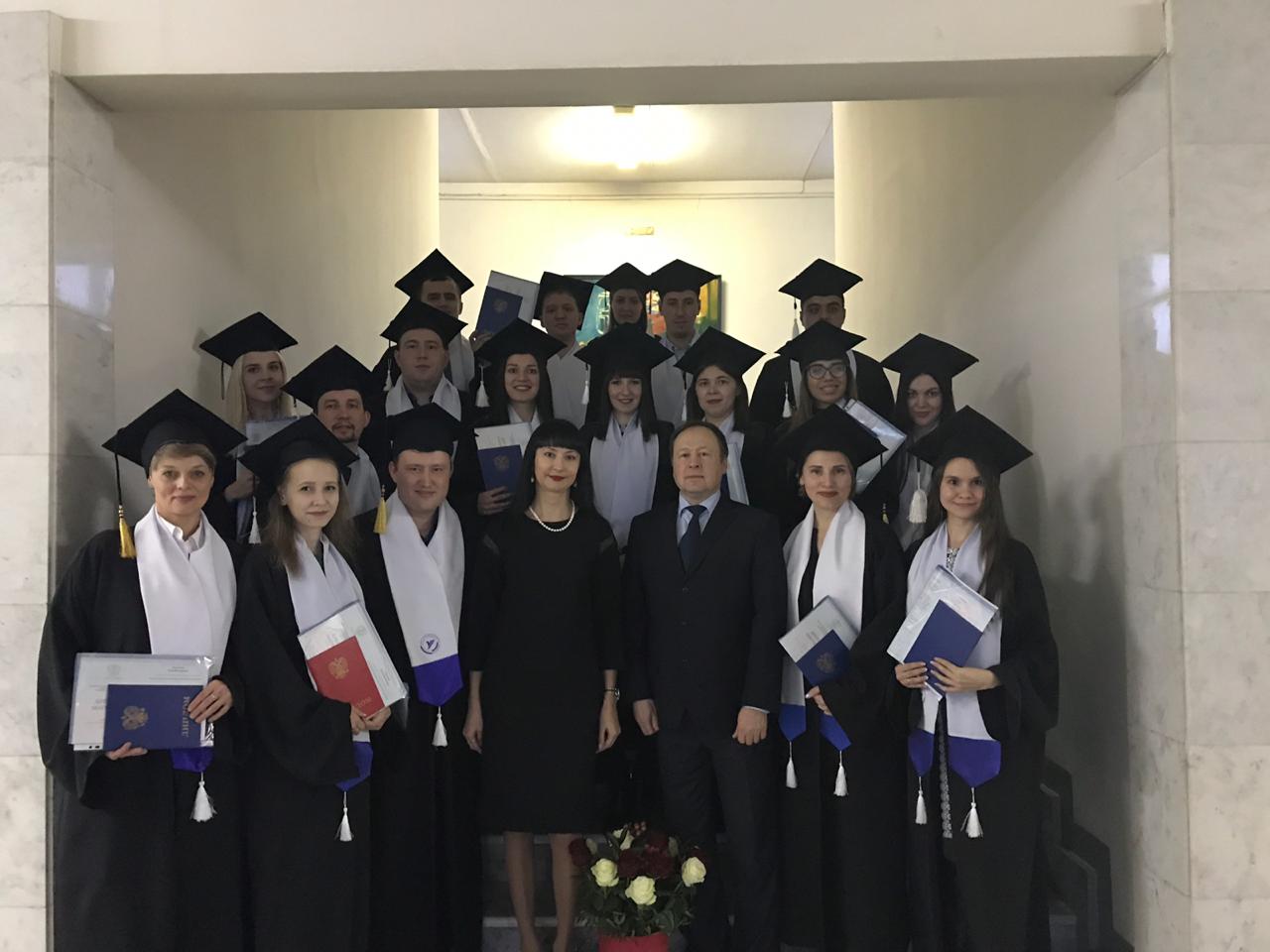 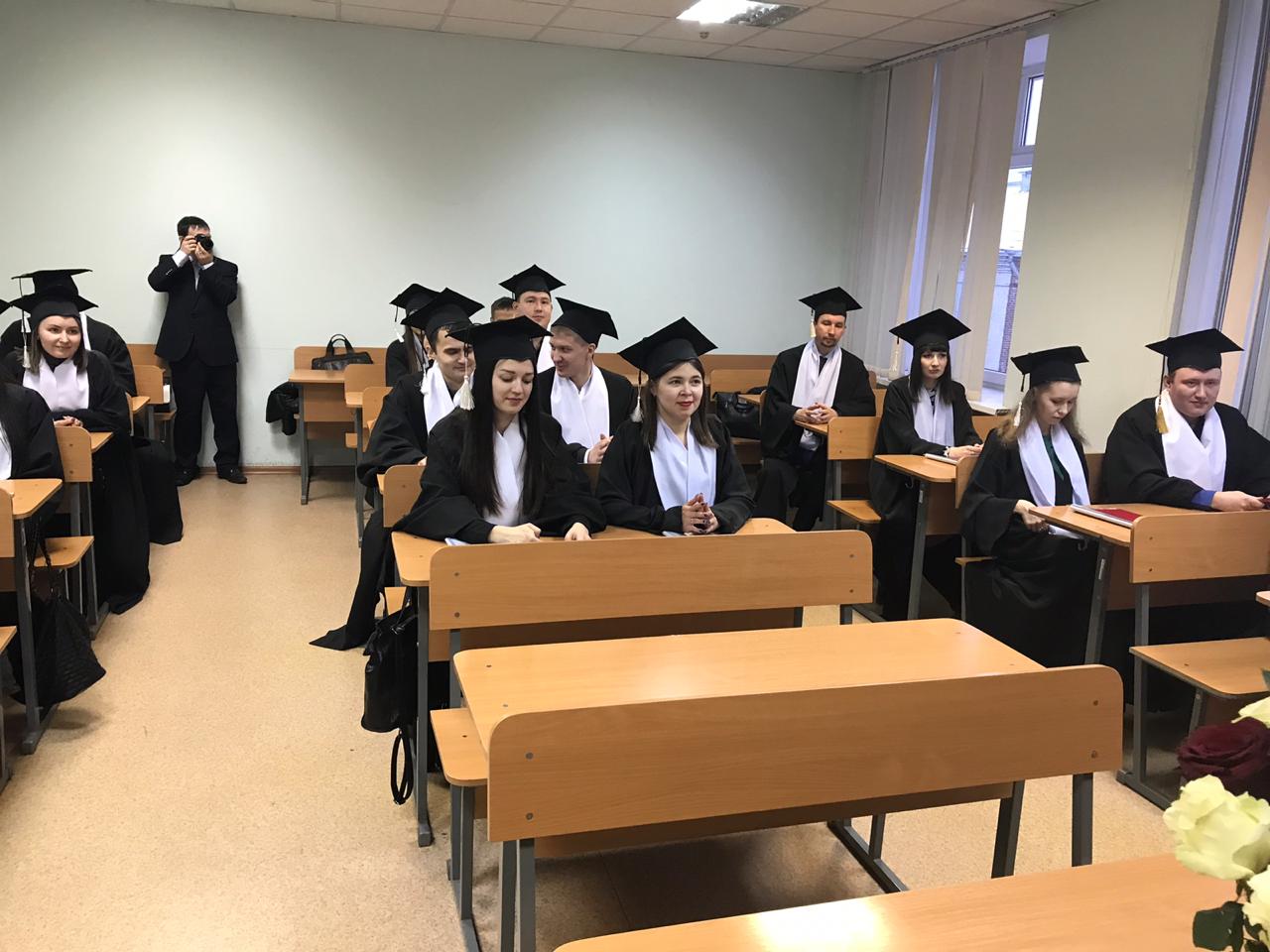 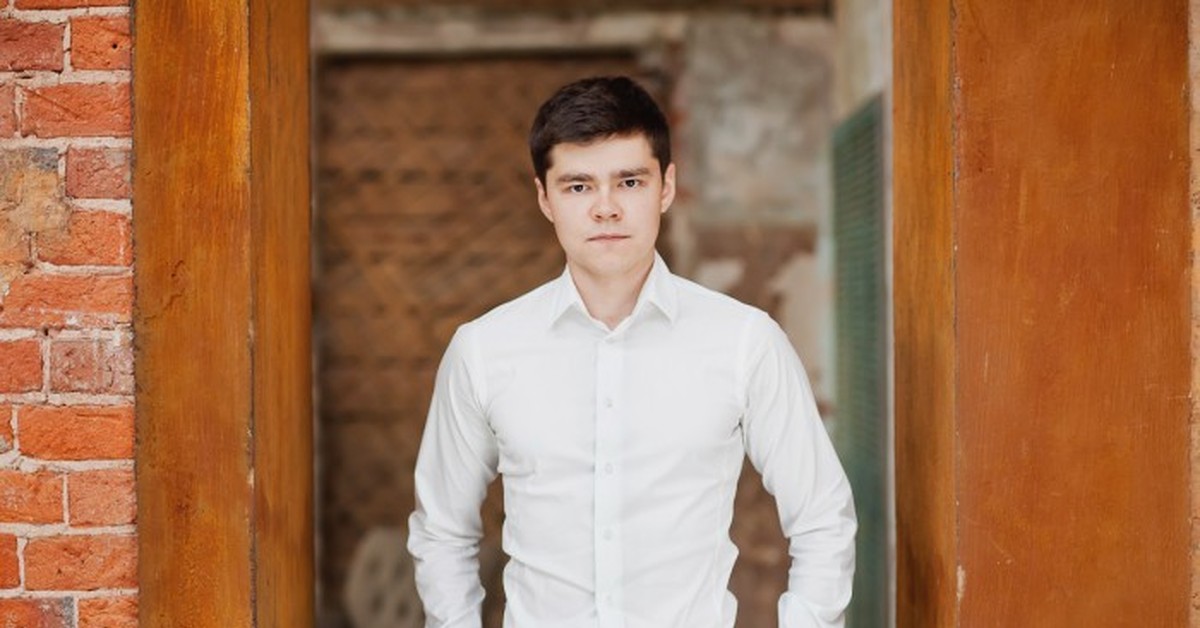 Шабутдинов Аяз
Предприниматель, инвестор, основатель группы компаний Like, номинант премии "Стартап Года" от РБК и полуфиналист "Школы молодого миллиардера" от Forbes. Построил и продал самую крупную в России сеть кофе баров Coffee Like. Основал благотворительный фонд «Старший брат».
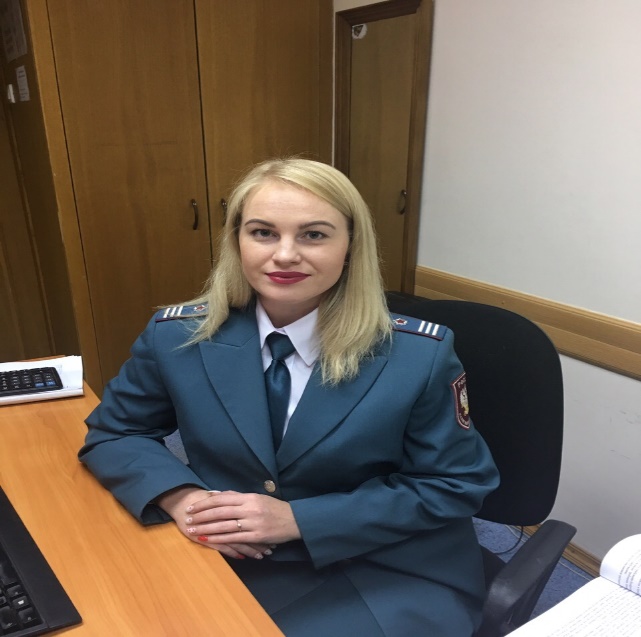 Белых Мария. Государственный налоговый инспектор отдела контроля налоговых органов УФНС России по Удмуртской Республике.
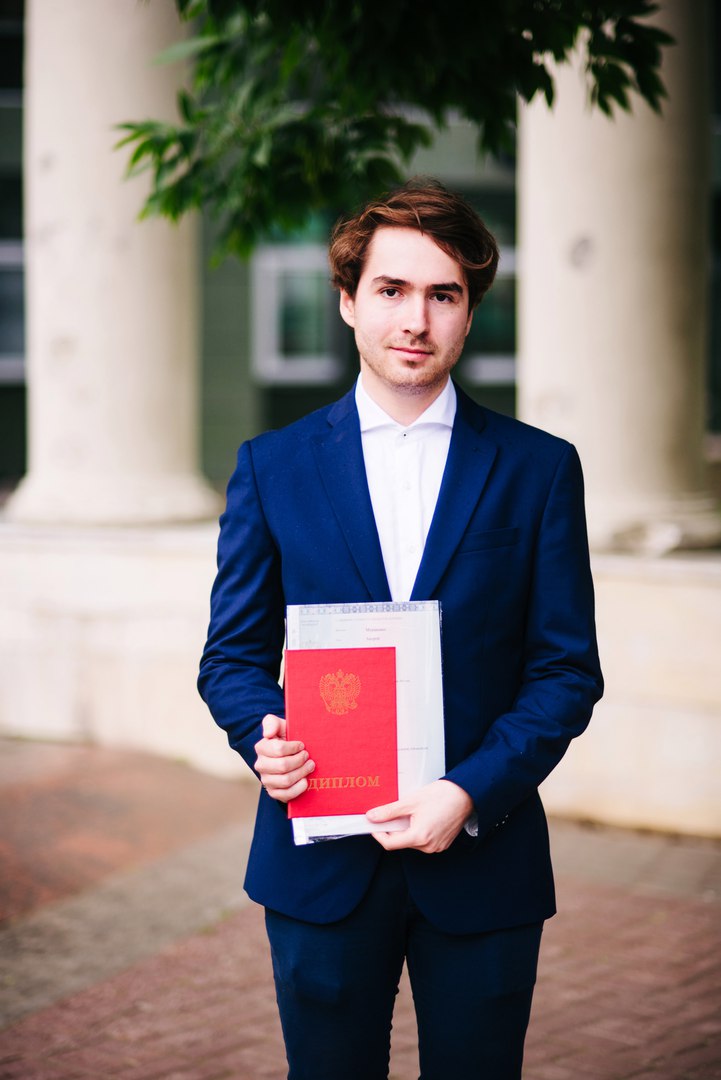 Консультант Управления по взаимодействию с органами местного самоуправления
Муравенко Андрей Владимирович
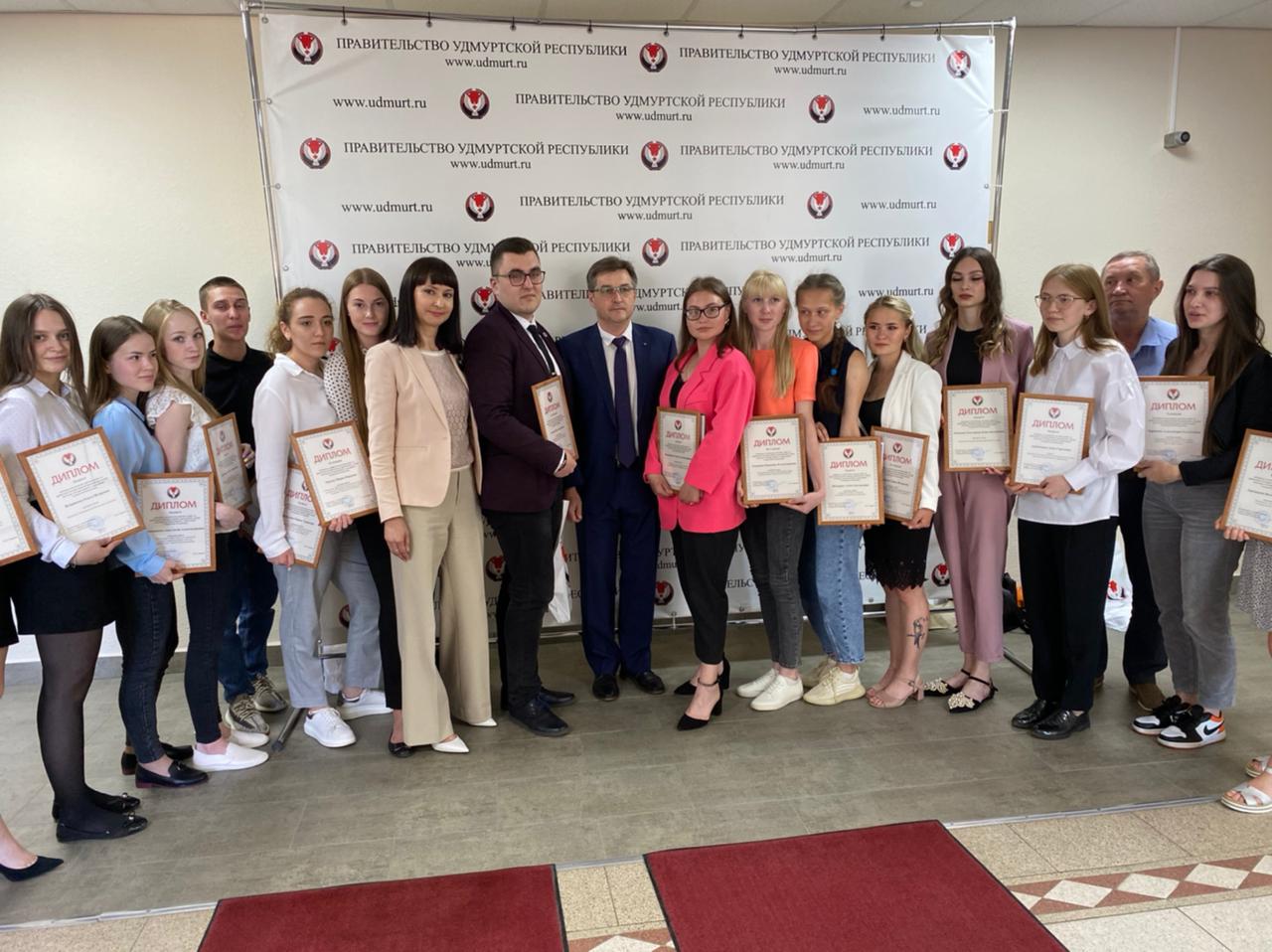 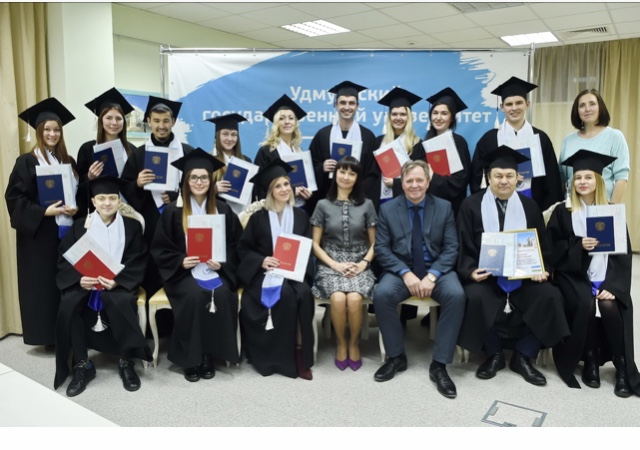 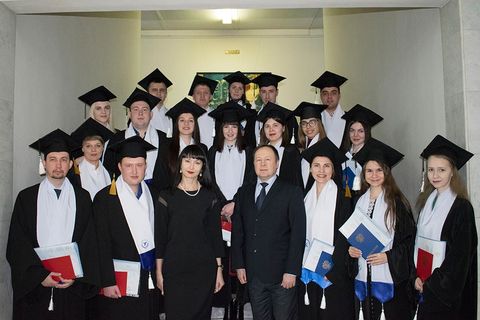 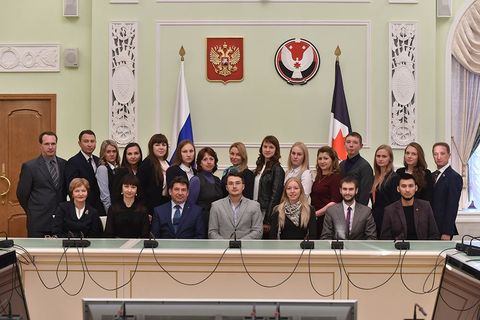 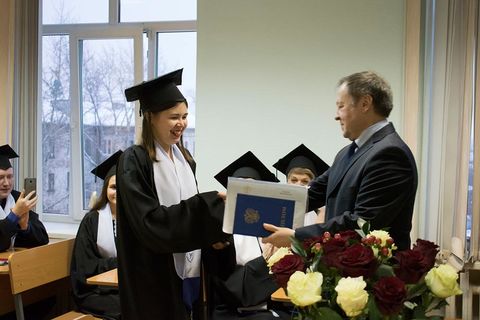 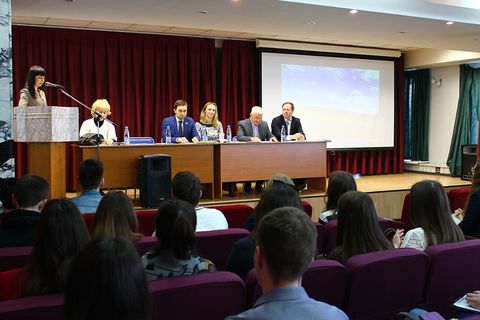 Вступительные испытания 2023
Консультация 2 августа в 10.00 428 каб. 4 корпус
Собеседование состоится 3 августа 2023 года 
В 10.00 428 кабинет
 4 корпуса
ИЭиУ
По всем вопросам обращаться
Зав.кафедрой государственной службы и управления персоналом Чазова Ирина Юрьевна
89128578792 – WhatsApp, Telegram
chazirina@yandex.ru